Digital signal processing
Done By:
Issraa Jwad Kazim
Lec. 5
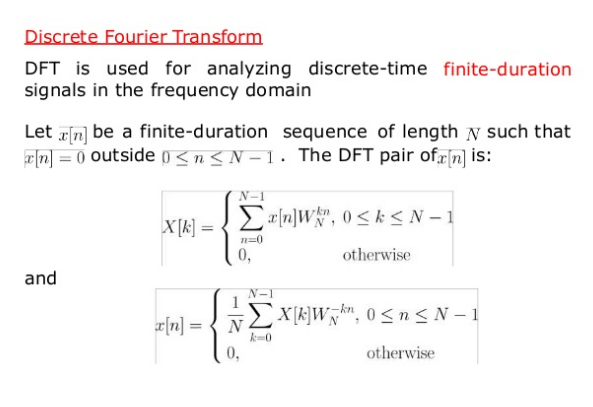 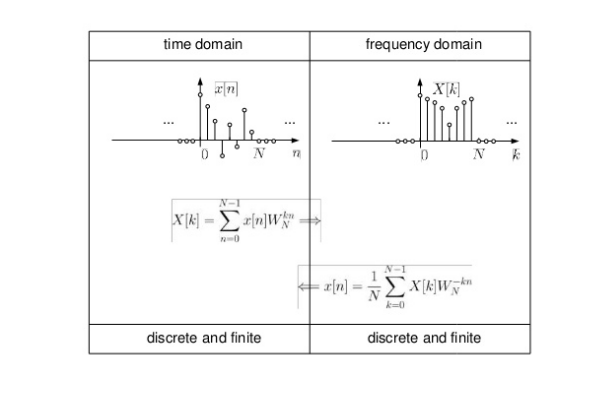 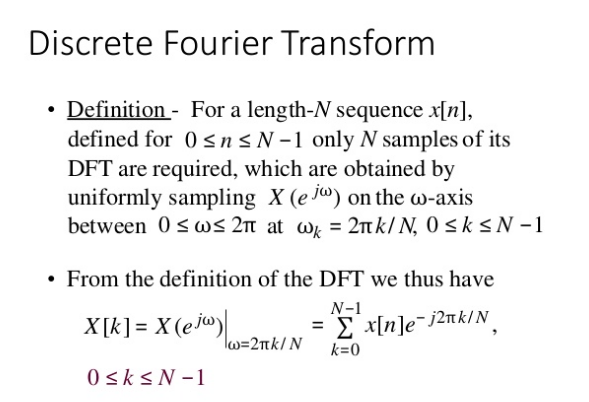 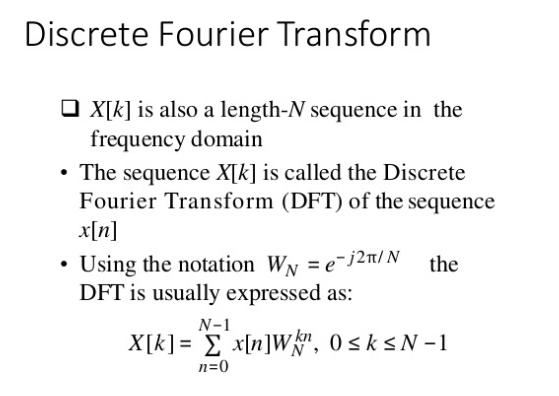 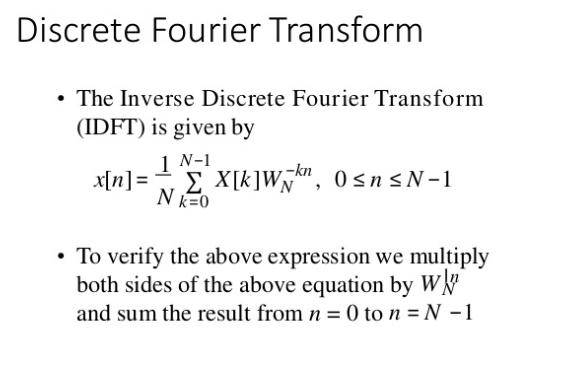 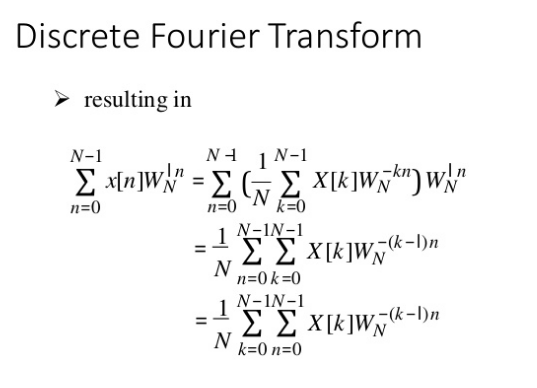 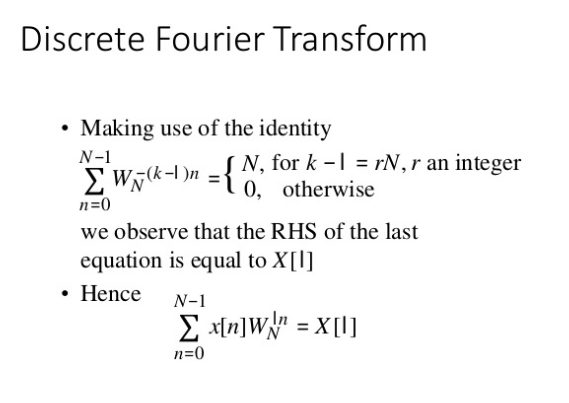 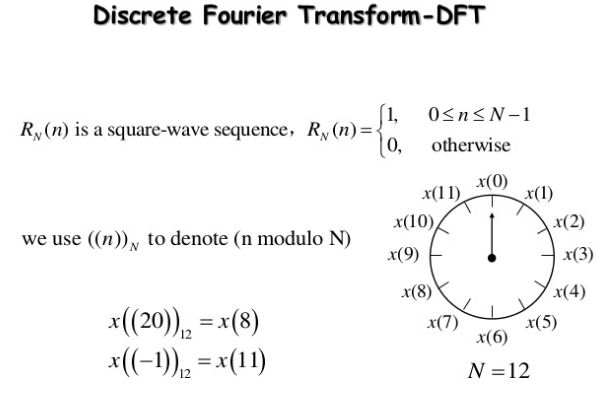 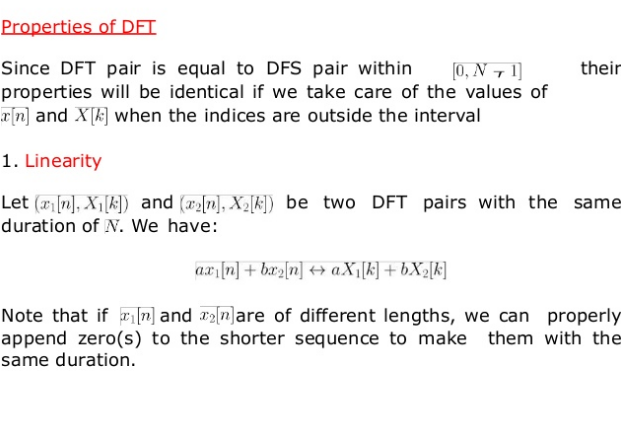 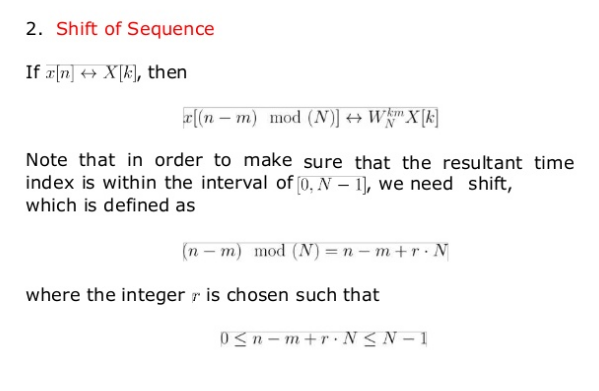 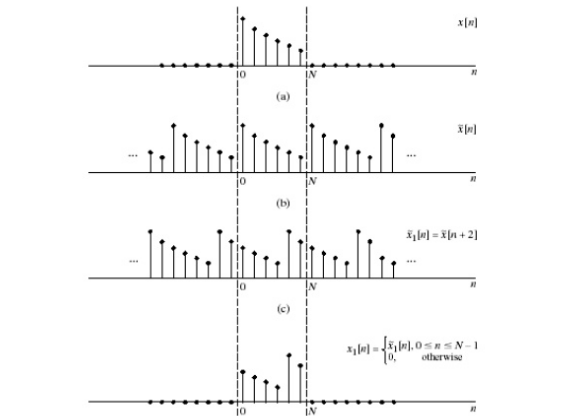 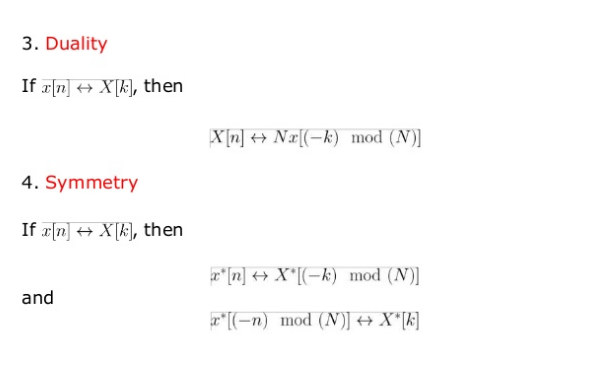 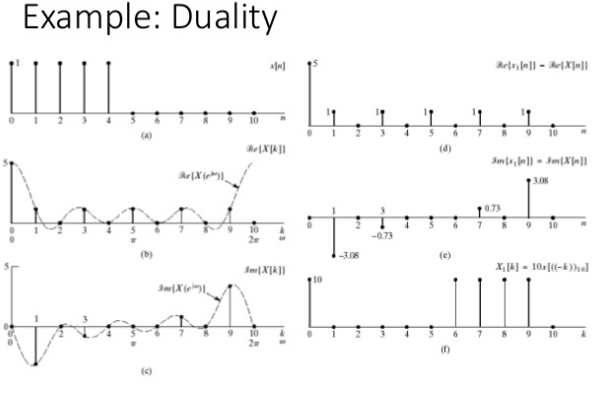 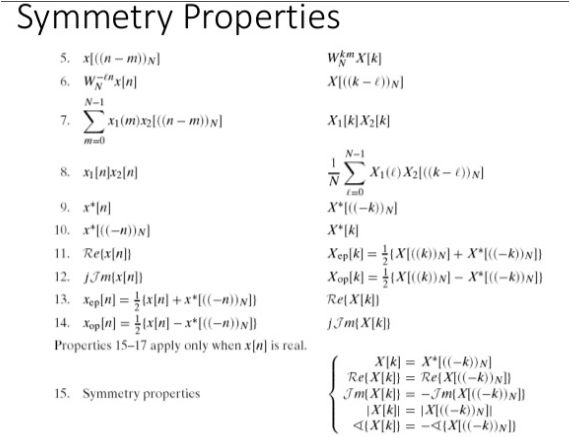